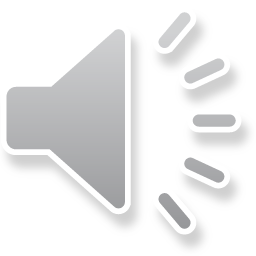 BÀI 5:
ĐỊNH LUẬT BẢO TOÀN KHỐI LƯỢNG VÀ PHƯƠNG TRÌNH HÓA HỌC
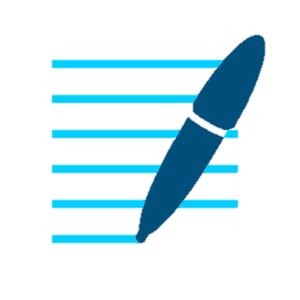 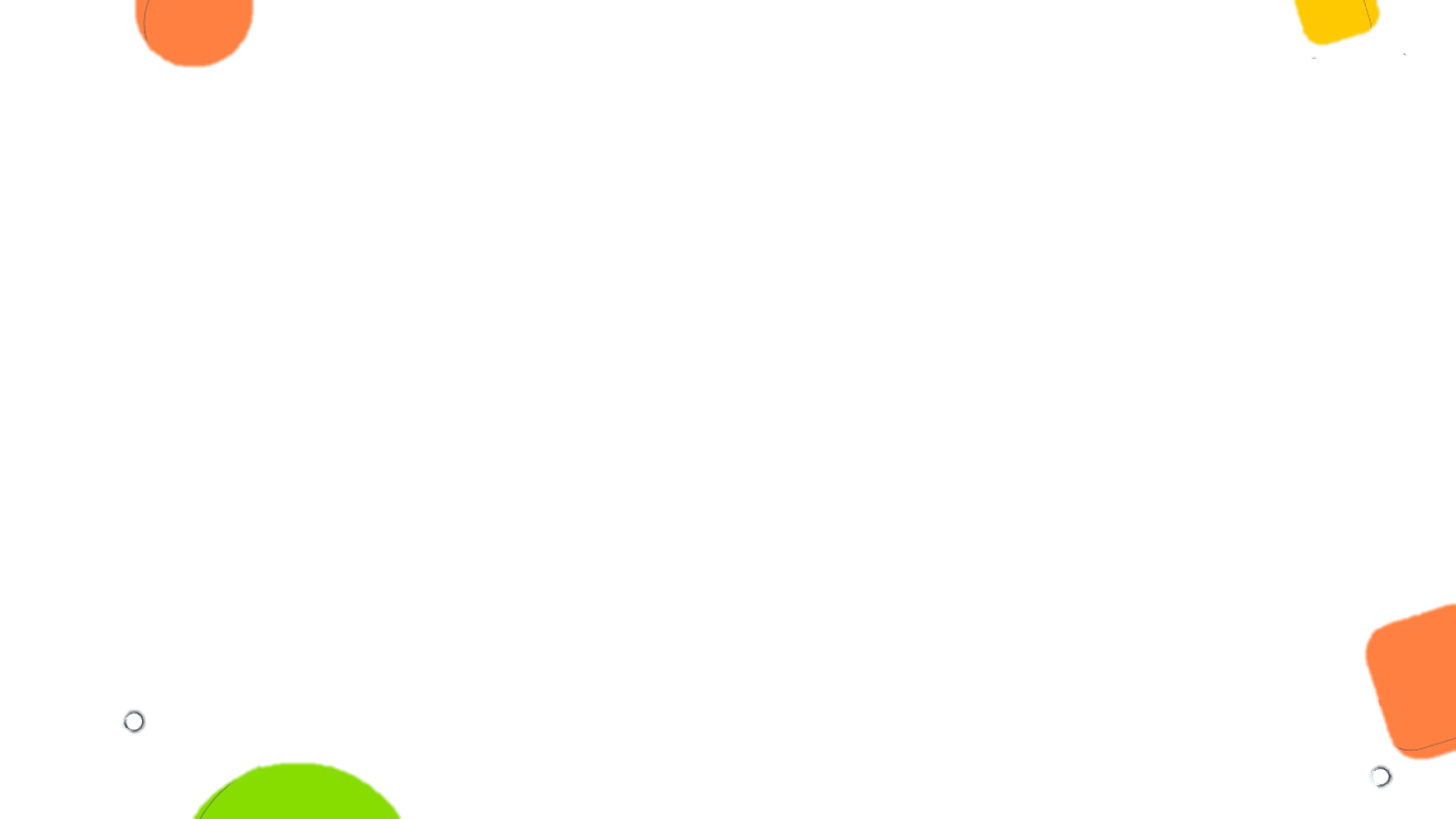 Bài tập: Lập phương trình hoá học của các phản ứng:
1. Fe + O2 ---> Fe3O4
2. P2O5  + H2O ---> H3PO4
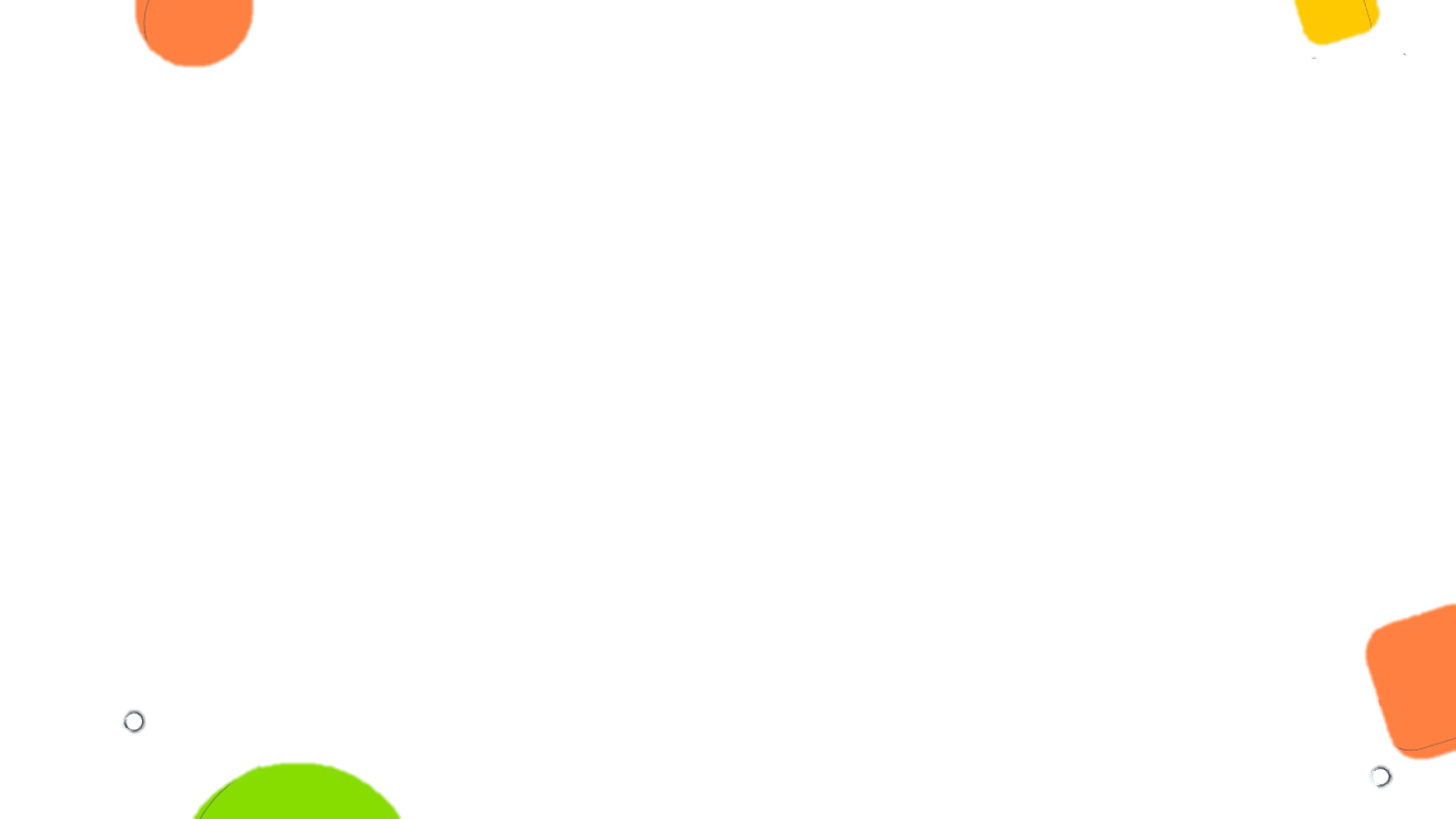 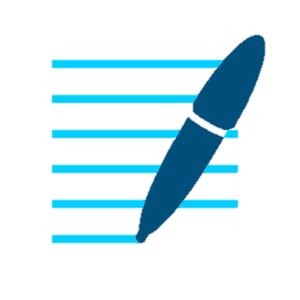 II. Phương trình hoá học.
1. Lập phương trình hoá học.
-Các bước lập PTHH: 3 bước:
B1: Viết sơ đồ phản ứng: gồm CTHH của các chất phản ứng và sản phẩm.
B2: Cân bằng số nguyên tử nguyên tố ở 2 vế: Tìm hệ số thích hợp đặt trước các CTHH.
B3: Viết PTHH của phản ứng..
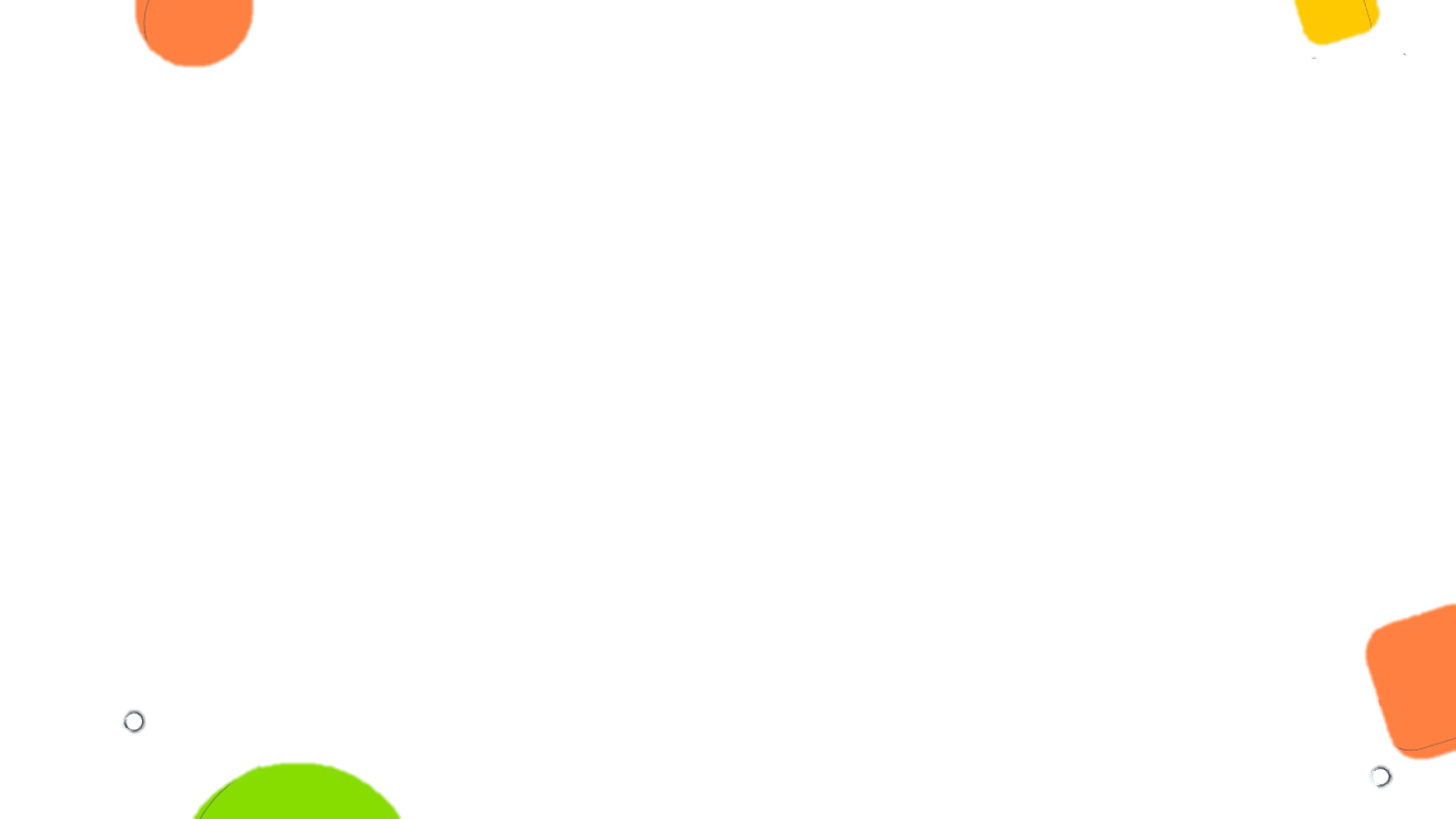 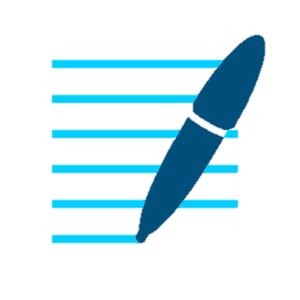 II. Phương trình hoá học.
1. Lập phương trình hoá học.
2. Ý nghĩa của phương trình hoá học.
-PTHH cho biết trong PƯHH, lượng các chất tham gia phản ứng và các chất sản phẩm tuân theo một tỉ lệ xác định.
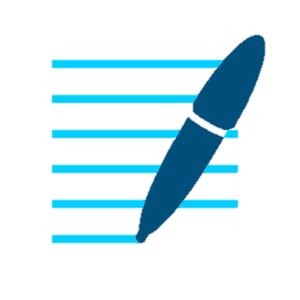 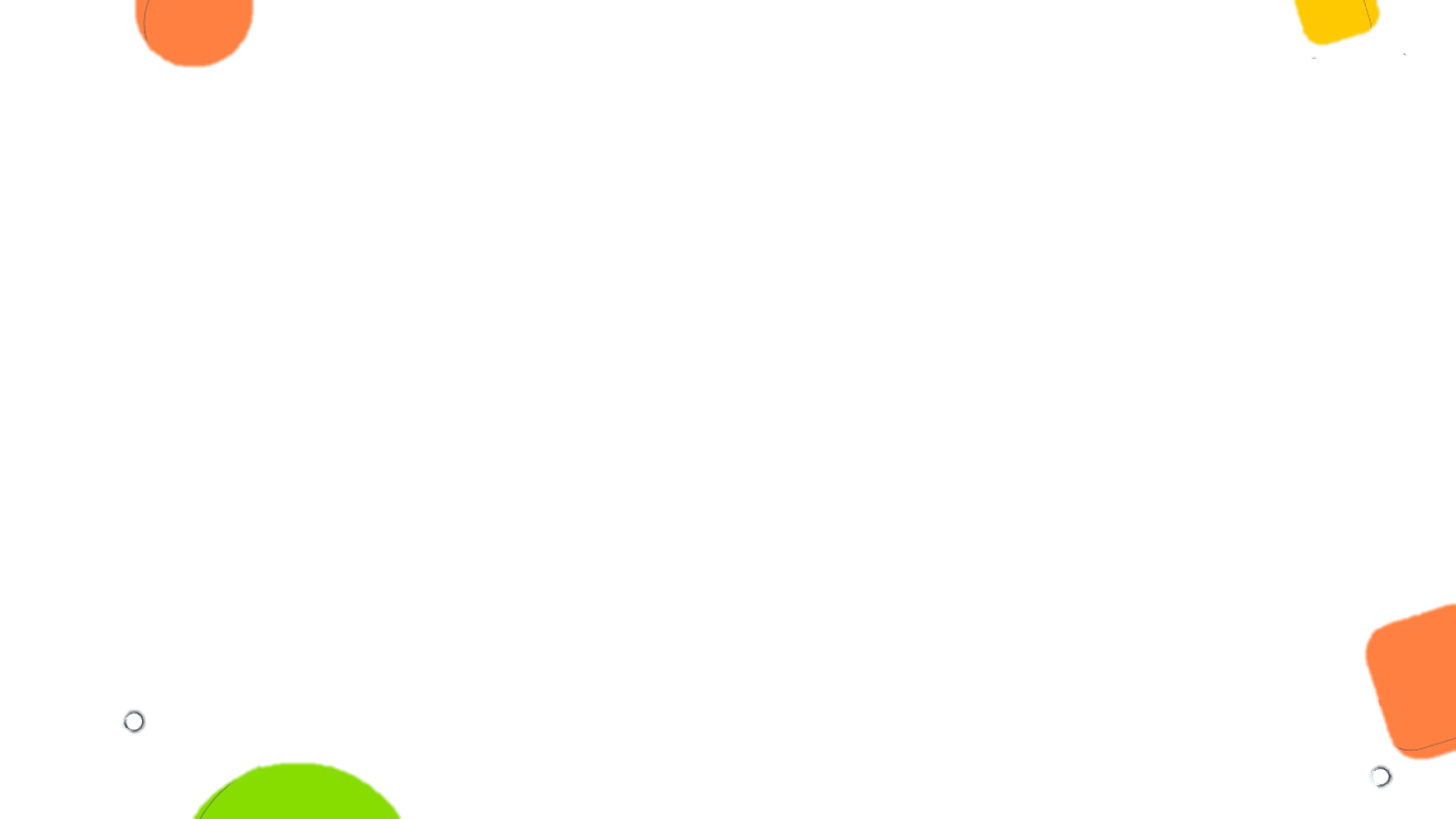 1.    3Fe + 2O2  Fe3O4
-Tỉ lệ về số nguyên tử, phân tử của các chất:
Số nguyên tử Fe: số phân tử O2 : số phân tử Fe3O4
= 3: 2 : 1
-Tỉ lệ về số mol của các chất:
Số mol Fe: số mol O2 : số mol Fe3O4
= 3: 2 : 1
-Tỉ lệ về khối lượng của các chất:
Khối lượng Fe: khối lượng O2 : khối lượng Fe3O4
= (3.56) : (2.32) : (232) = 21 : 8 : 29
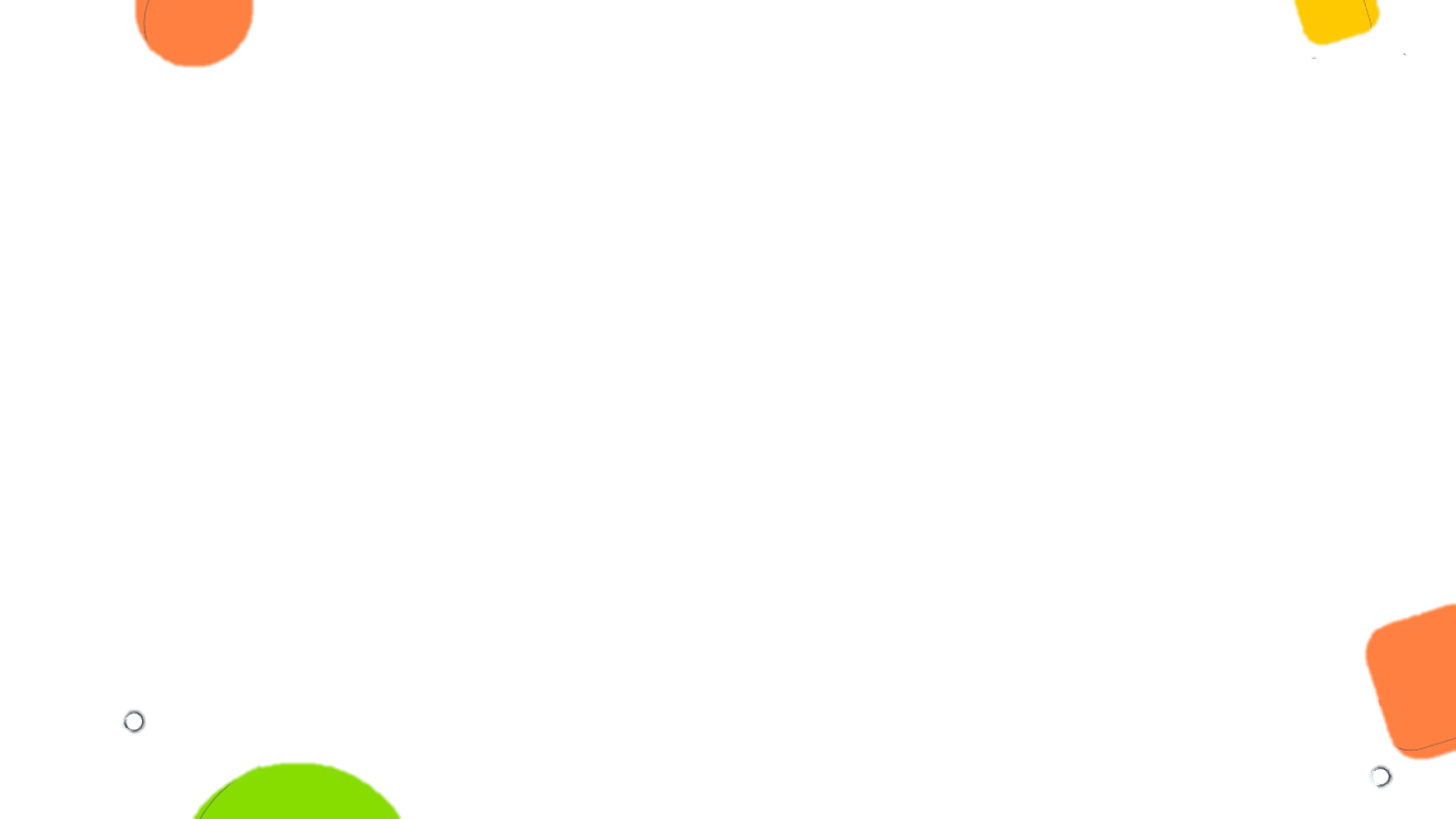 PHIẾU HỌC TẬP
1. Lập phương trình hoá học và xác định tỷ lệ về số mol của các chất trong sơ đồ PƯHH sau:

CaCO3 + HCl ---> CaCl2  + CO2 + H2O

2. Lập phương trình hoá học và xác định tỷ lệ về số phân tử của các chất trong sơ đồ PƯHH sau:

Na2CO3 + Ba(OH)2 ---> NaOH + BaCO3
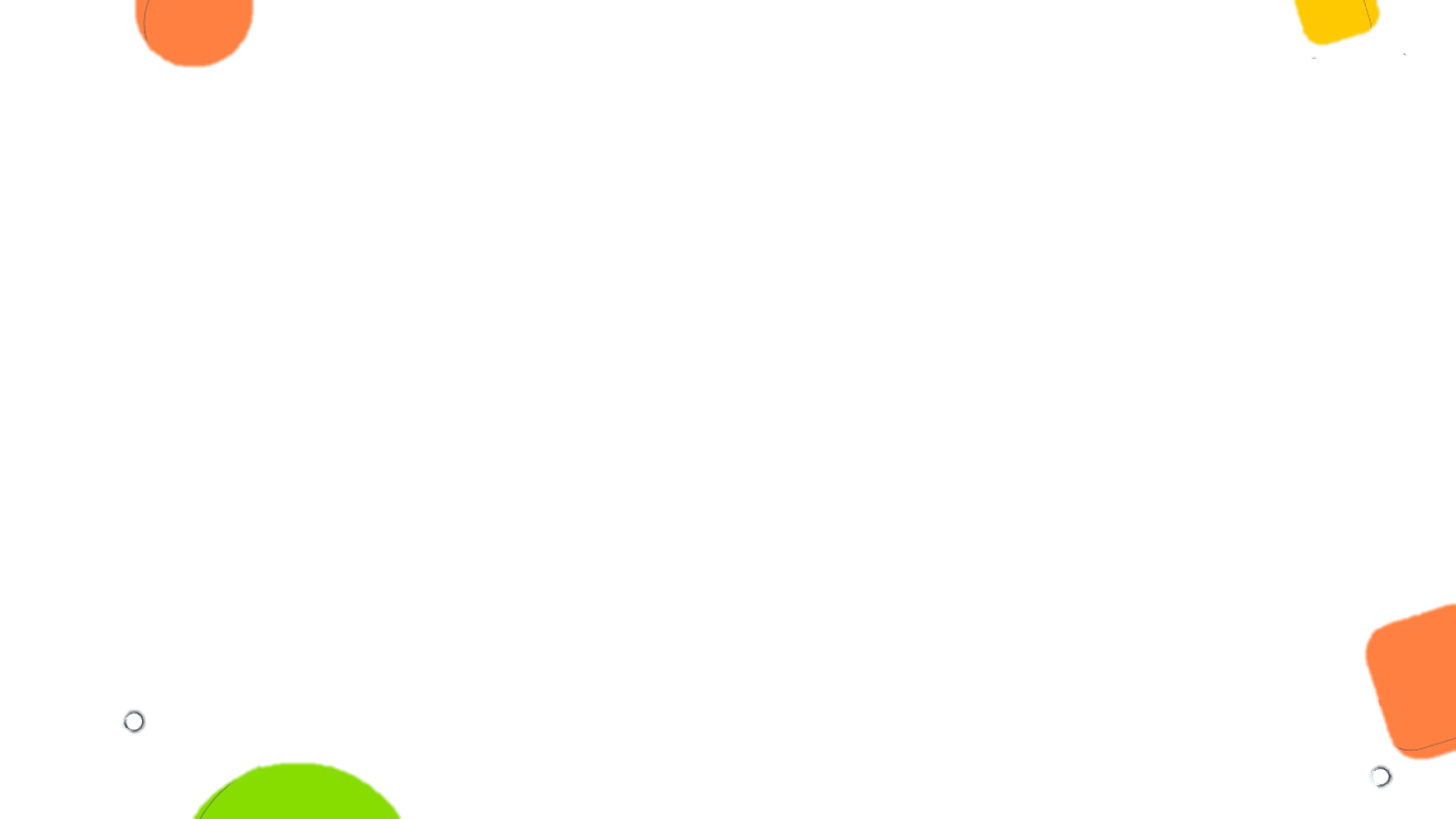 PHIẾU HỌC TẬP
PTHH:  CaCO3 + 2HCl  CaCl2  + CO2 + H2O
Số mol CaCO3 : số mol HCl : số mol CaCl2 : số mol CO2 : số mol H2O = 1 : 2 : 1 : 1 : 1


2. PTHH:  Na2CO3 + Ba(OH)2  2NaOH + BaCO3
 Số phân tử Na2CO3 : số phân tử Ba(OH)2 : số phân tử  NaOH : số phân tử BaCO3 = 1 : 1 : 2 : 1
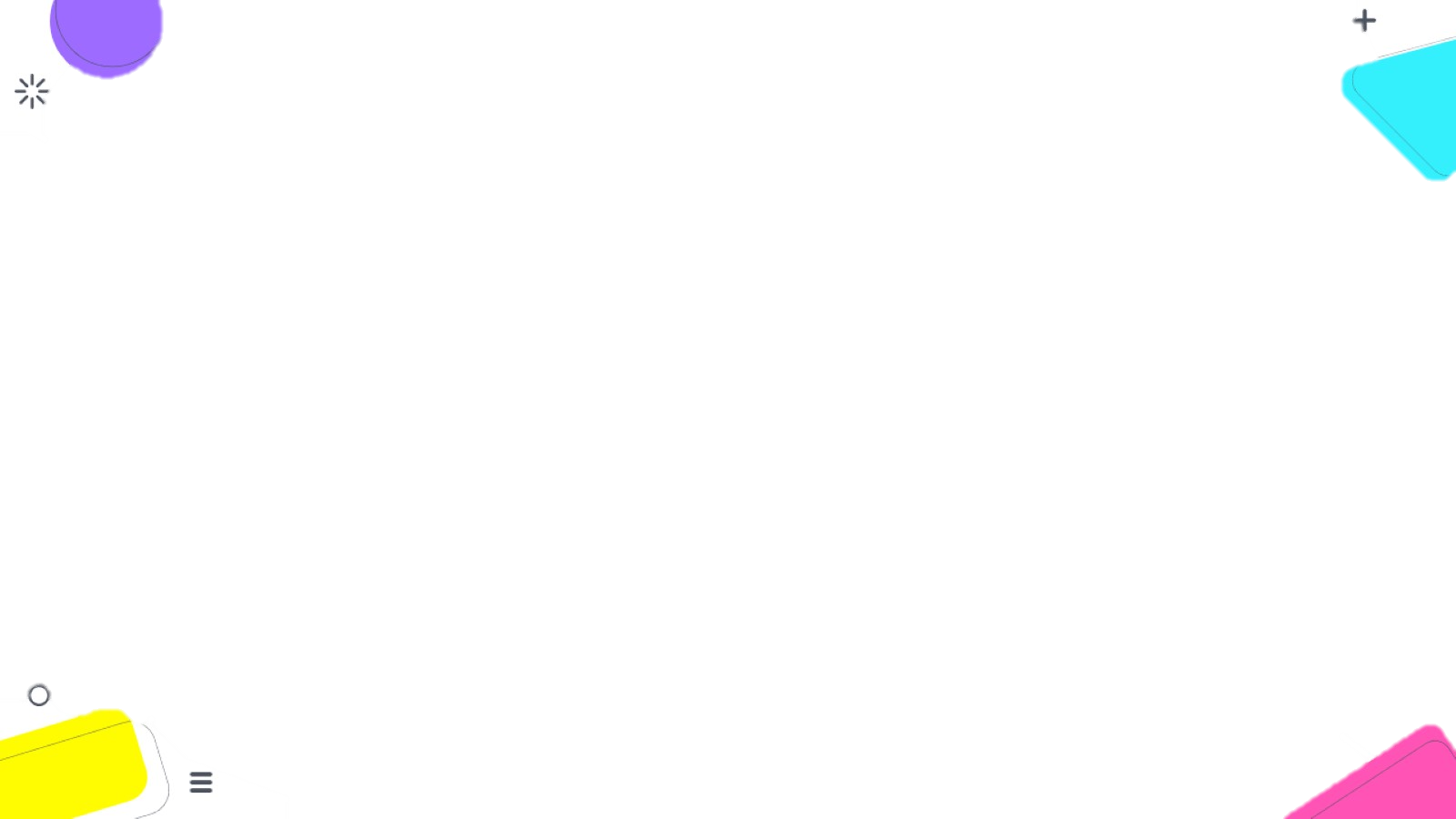 LUYỆN TẬP
Câu 1. Đốt cháy một mẩu nhôm (aluminium) trong khí oxygen thì nhôm (aluminium) tác dụng với khí oxygen tạo thành aluminium oxide (Al2O3). Phương trình hóa học biểu diễn phản ứng của nhôm (aluminium) với khí oxygen là
  A. 2Al + 3O2               Al2O3   
B. 4Al + 3O2             2Al2O3 
C. 4Al + 6O             2Al2O3	           
D. 2Al2 + 3O2           2Al2O3
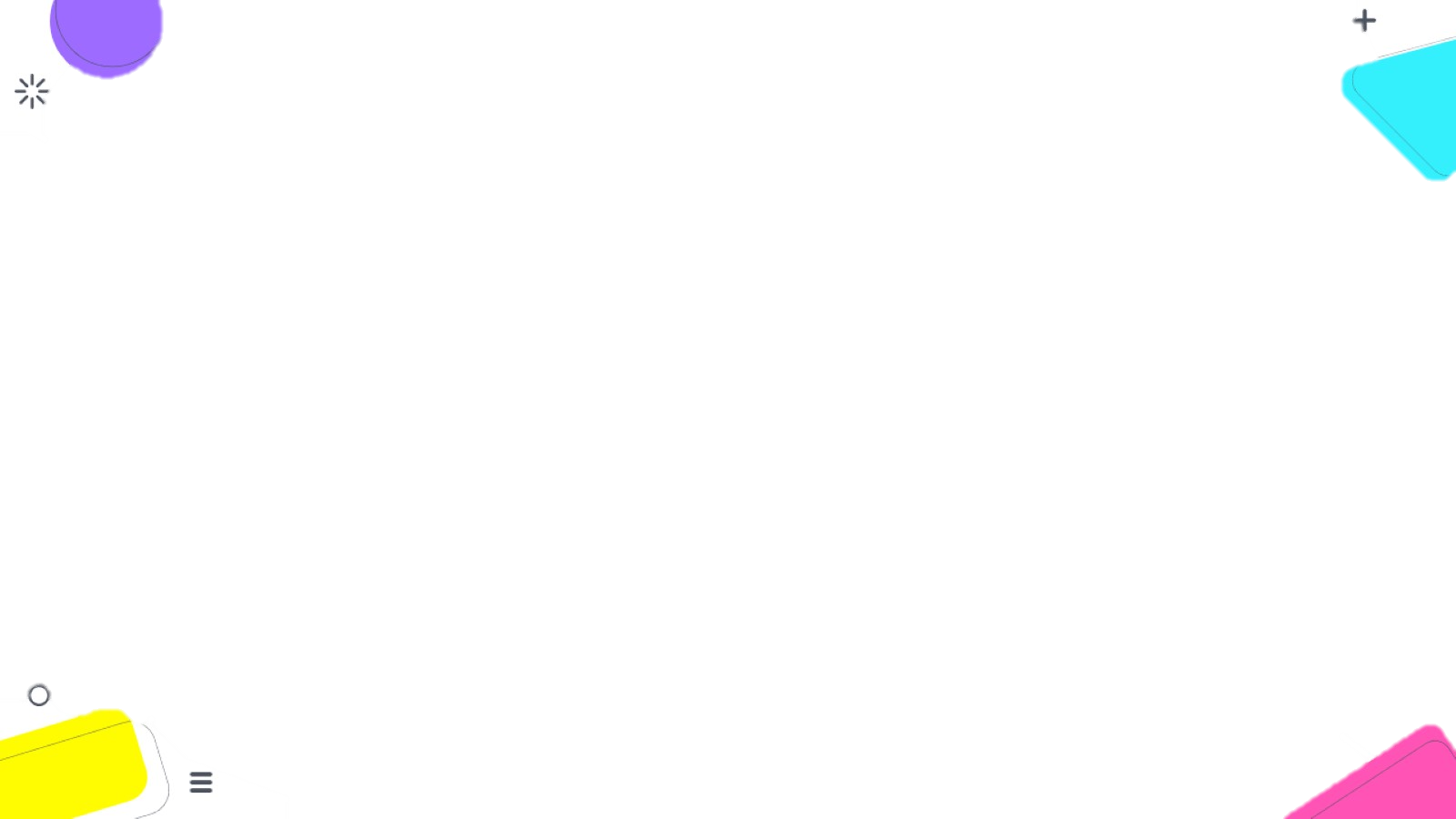 LUYỆN TẬP
Câu 2. Rượu ethylic (C2H5OH) cháy trong khí oxygen tạo ra khí carbon dioxide và nước. Phương trình hoá học biểu diễn phản ứng trên là
                        A.                                                 
                       B. 
                       C. 
                        D.
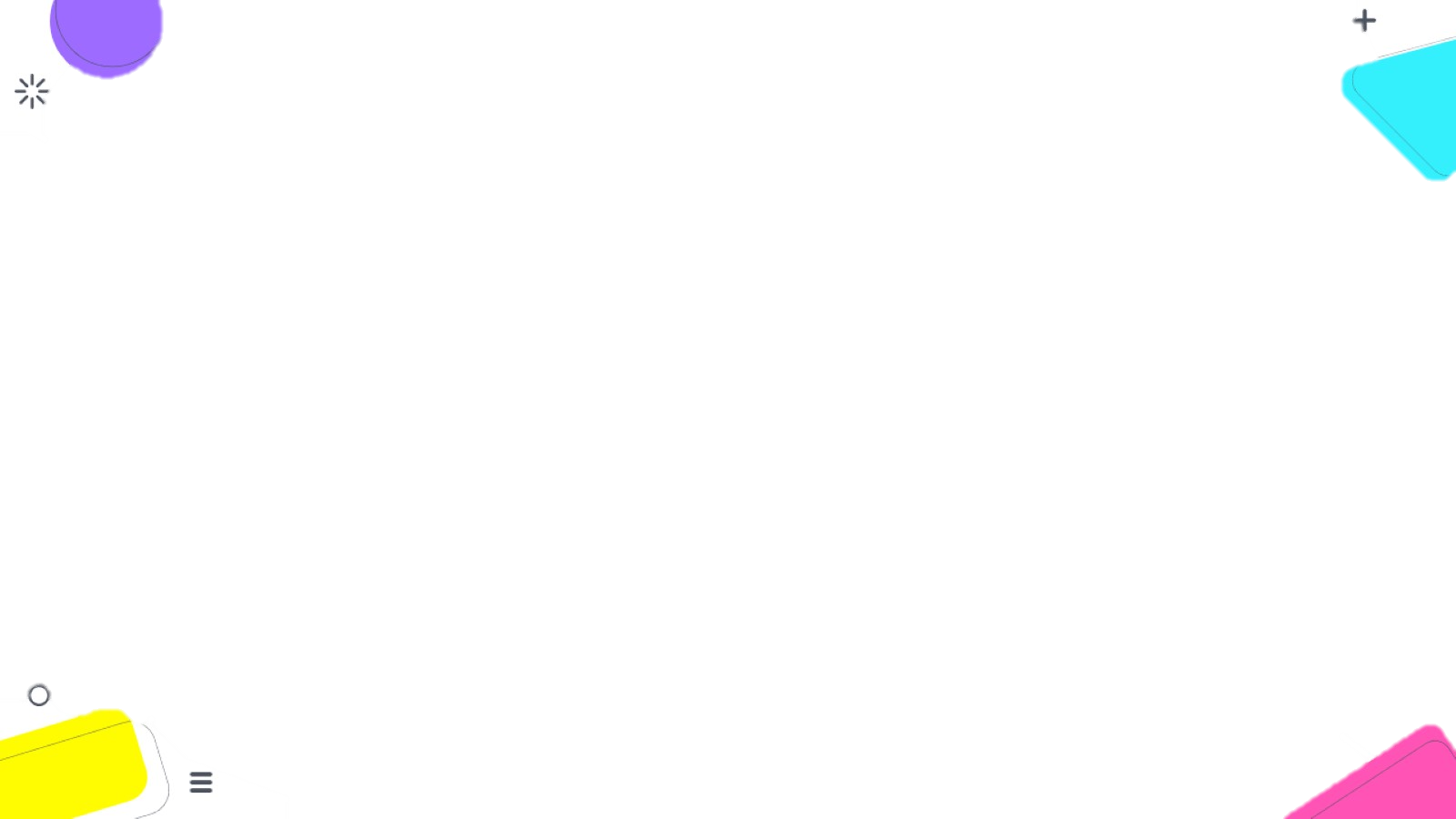 LUYỆN TẬP
Câu 3. Cứ 4 mol sắt (iron) sẽ phản ứng được 3 mol khí oxygen.
 Phương trình nào sau đây là đúng?
A. Fe2 + O3              Fe2O3.		    
B. 2Fe2 + 3O2               2Fe2O3.
C. 4Fe + 3O2             2Fe2O3.	     
D. Fe2 + 3O                 Fe2O3.
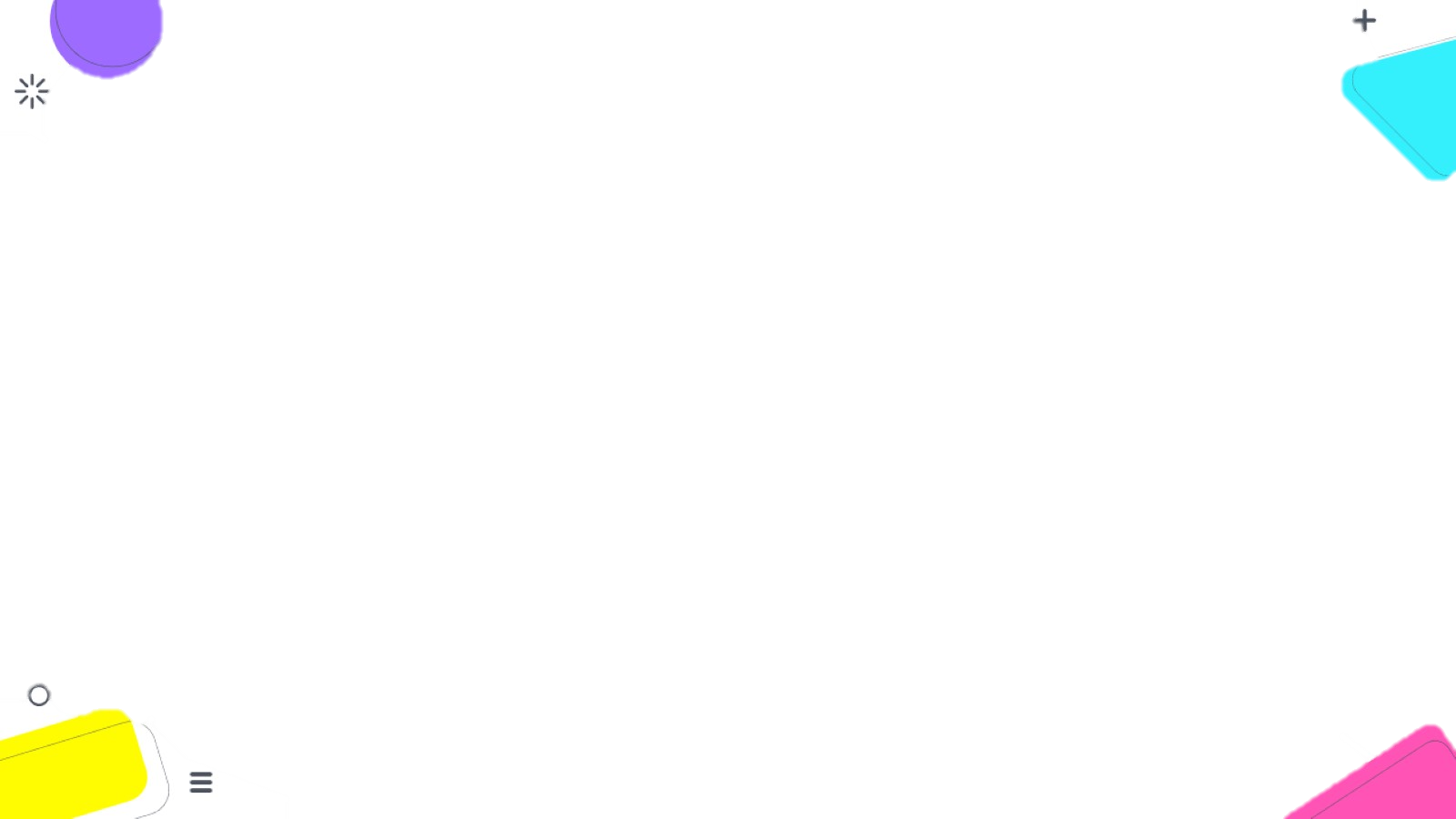 LUYỆN TẬP
Câu 4. Cho phương trình hoá học:  2SO2 + X  2SO3                                     
Công thức hóa học và hệ số của X là
  A. O4.	               B. O2.	                   
C. 2O2.	               D. 3O2.
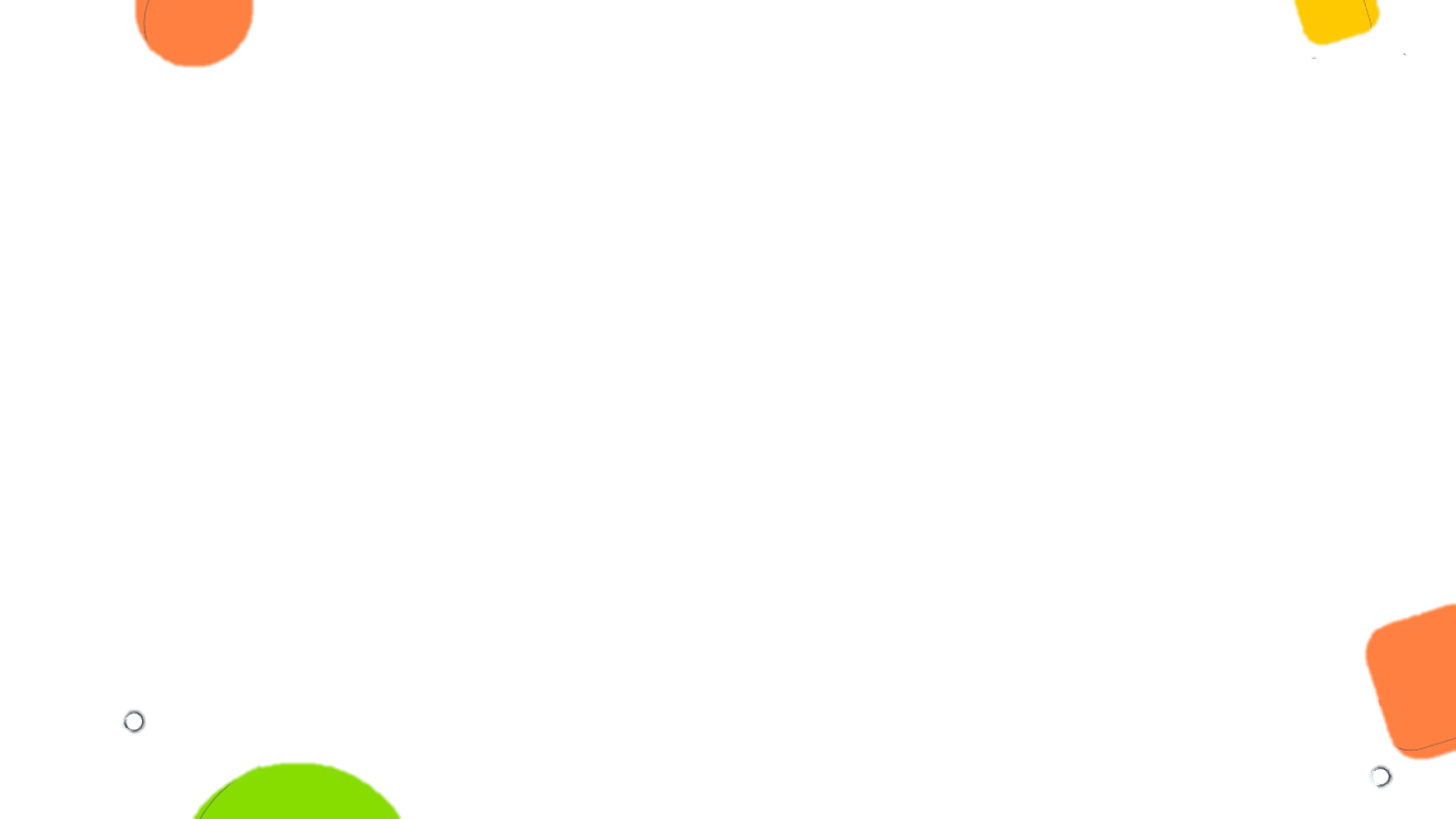 Vận dụng
Kim loại nhôm (Al) với ưu điểm là nhẹ, dẻo, dẫn nhiệt tốt và dễ dàng phản ứng với oxygen (O2) tạo lớp màng oxide mỏng (Al2O3) bao phủ bên ngoài giúp cho kim loại nhôm được bảo vệ vững chắc trong không khí. Em hãy lập phương trình hóa học biểu diễn phản ứng giữa kim loại nhôm và khí oxygen và giải thích tại sao người ta thường dùng nhôm để chế tạo đồ dùng và dụng cụ nhà bếp.
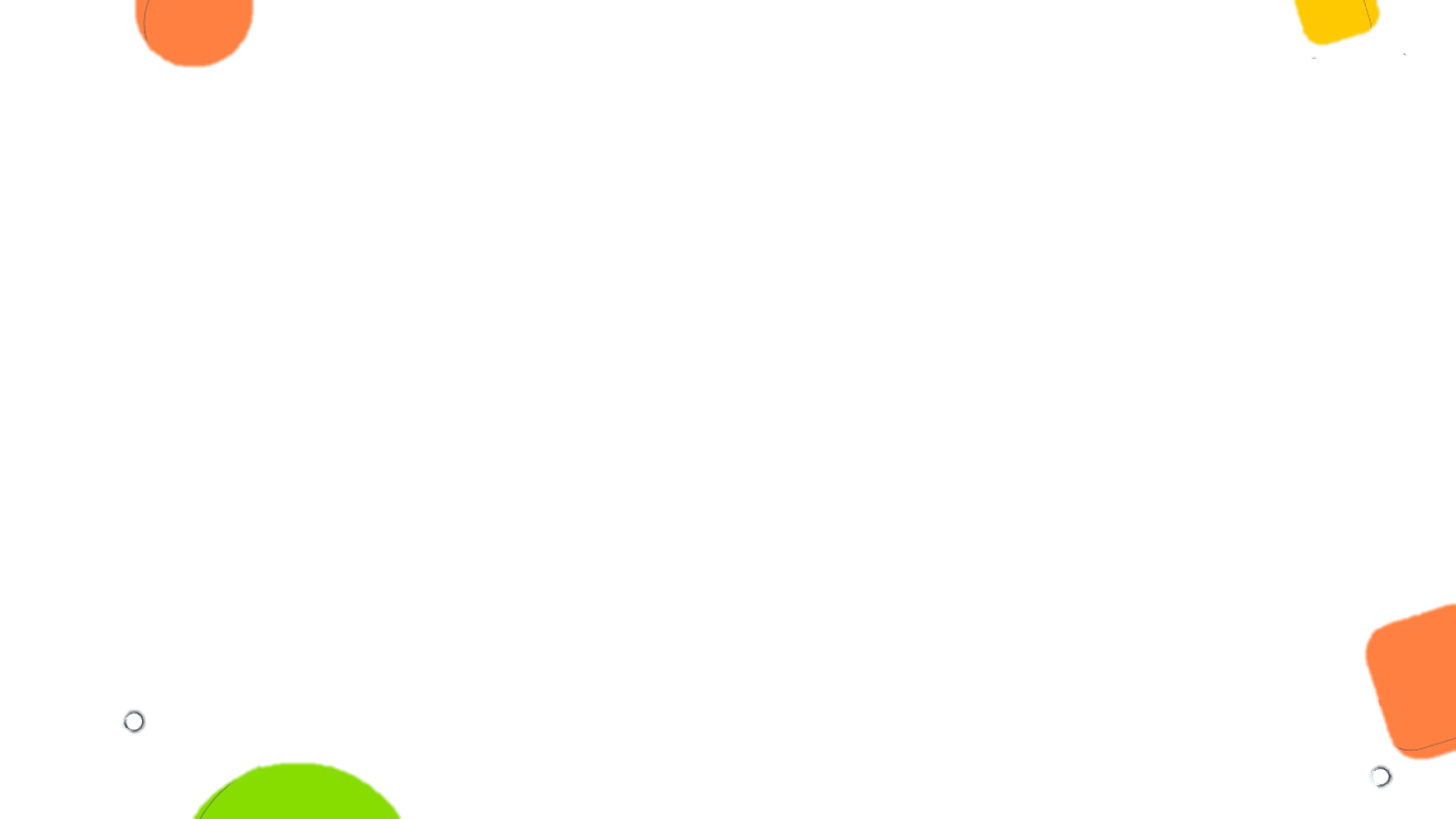 Vận dụng
Chất tham gia: Al và O2Chất sản phẩm: Al2O3Phương trình hóa học:  4Al + 3O2 →→2Al2O3	Người ta thường dùng nhôm để chế tạo đồ dùng và dụng cụ nhà bếp vì nhôm dẫn nhiệt tốt, bền, nhẹ, dễ uốn dẻo và có lớp màng oxide mỏng bao phủ giúp nhôm được bảo vệ vững chắc trong không khí.
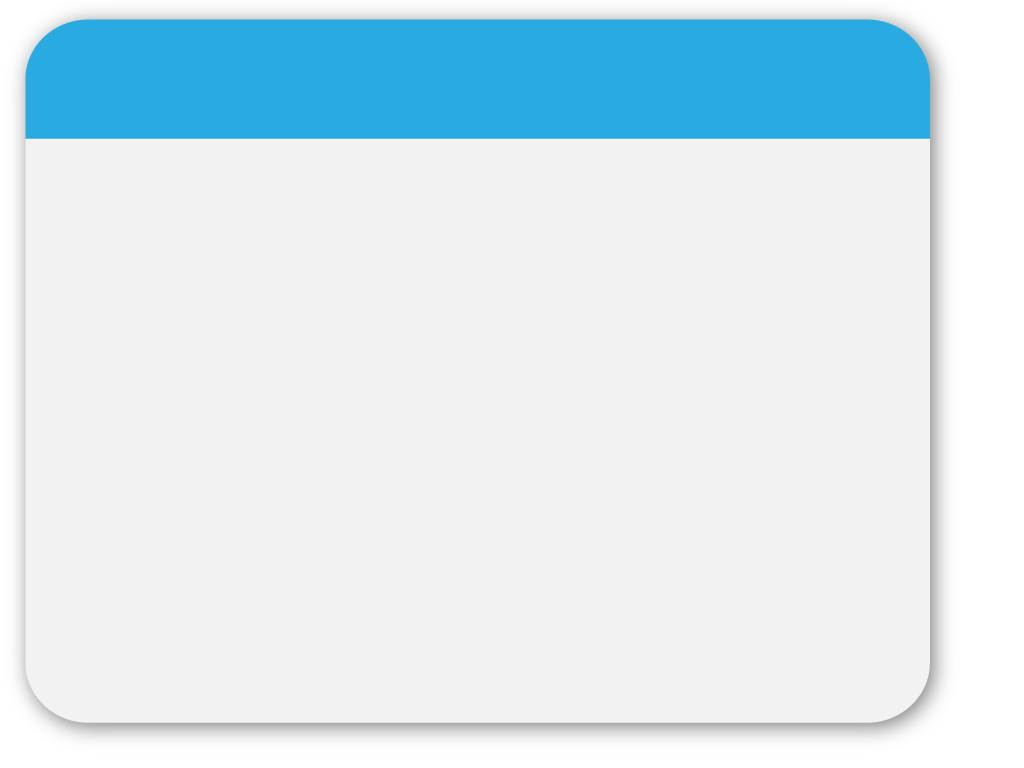 HƯỚNG DẪN VỀ NHÀ
01
Làm bài tập trong SBT
02
Ghi nhớ nội dung bài 5
03
Xem trước nội dung Bài 6